November 2022
Project: IEEE P802.15 Working Group for Wireless Specialty Networks

Submission Title: MAC Protocol Proposal for Multiple BAN Environment (Level 1)
Date Submitted:  November 16th, 2022
Source: Minsoo Kim, Takumi Kobayashi, Marco Hernandez, Ryuji Kohno   
Company: (1)Yokohama National University  (2) YRP International Alliance Institute
Address: (1)79-5 Tokiwadai, Hodogaya-ku, Yokohama, 240-8501 Japan,
(2) YRP1 Blg., 3-4 HikarinoOka, Yokosuka-City, Kanagawa, 239-0847 Japan
Voice:[+81-90-5408-0611] E-Mail:[minsoo@minsookim.com, kobayashi-takumi-ch@ynu.ac.jp, marco.hernandez@ieee.org, kohno@ynu.ac.jp]
Re: In response to call for proposal
Abstract:	MAC Protocol Proposal for Multiple BAN Environment (Level 1)
Purpose:	Material for discussion in P802.15.6a TG
Notice:	This document has been prepared to assist the IEEE P802.15.  It is offered as a basis for discussion and is not binding on the contributing individual(s) or organization(s). The material in this document is subject to change in form and content after further study. The contributor(s) reserve(s) the right to add, amend or withdraw material contained herein.
Release:	The contributor acknowledges and accepts that this contribution becomes the property of IEEE and may be made publicly available by P802.15.
Slide 1
M.Kim, T.Kobayashi, M.Hernandez, R.Kohno(YNU/YRP-IAI)
November 2022
MAC Proposal of TG15.6ma(Revision of IEEE802.15.6-2012) MAC Protocol Proposal for Multiple BAN Environment (Level 1)November 16th, 2022Minsoo Kim, Takumi Kobayashi, Marco Hernandez, and Ryuji KohnoYokohama National University(YNU),YRP International Alliance Institute(YRP-IAI)
Slide 2
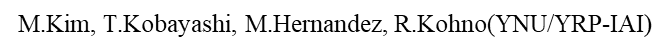 November 2022
Introduction
This draft proposal focuses on providing high dependability in a situation where multiple BANs coexist.
We suggest allocating time slots (or periods) to each BAN to avoid frame collisions even between different BANs.
We also propose to set aside one of the channels for exchanging only network control frames, in order to accomplish the time slot allocation to each BAN as well as more accurate clear channel assessment.
Slide 3
M.Kim, T.Kobayashi, M.Hernandez, R.Kohno(YNU/YRP-IAI)
November 2022
Channel dedicated to network control frames
In IEEE Std 802.15.6-2012, both network control and data exchange take place on the same channel.
Network control and data exchange are distinguished by the frame type field.

We propose to set aside one of the channels for exchanging only network control frames.
This helps Clear Channel Assessment (CCA) to be carried out more efficiently, because it only has to be done for one channel.
This reduces control frame collisions, because the frames are transmitted on a less congested channel due to the absence of data frames.
Slide 4
M.Kim, T.Kobayashi, M.Hernandez, R.Kohno(YNU/YRP-IAI)
November 2022
Possible frequency bands allocation
Two mandatory channels for control and data frames are required.
It would be nice if the mandatory channels for the 15.6ma revision is determined to avoid mandatory channels of the original 15.6 standards, because unnecessary interference avoidance procedure could be reduced.
Slide 5
M.Kim, T.Kobayashi, M.Hernandez, R.Kohno(YNU/YRP-IAI)
November 2022
Frame assignments for Control/Data Channels
Frame assignments should be determined in consideration of various factors, including the environment in which the system will be used and the differences in hardware limitations between the coordinator and the node.
Slide 6
M.Kim, T.Kobayashi, M.Hernandez, R.Kohno(YNU/YRP-IAI)
November 2022
Control Channel
Only coordinators shall transmit on control channel (C-Channel).
Control channel does not have time slot structure.
Since BANs are mobile, there is always a possibility that BANs or groups of BANs having different synchronization timings will encounter each other.
Therefore, it is reasonable to design MAC under the premise that reliable synchronization between multiple BANs is not possible.
This is especially true when we consider the interoperability of BANs and other UWB systems.
Slide 7
M.Kim, T.Kobayashi, M.Hernandez, R.Kohno(YNU/YRP-IAI)
November 2022
Control Channel (cont.)
A coordinator shall transmit one control beacon frame (C-Beacon) on C-Channel every TC seconds.
The coordinator shall perform clear channel assessment (CCA) before emitting its first C-Beacon.
The C-Beacon Period TC shall be chosen randomly by the coordinator within the range from TC,min to TC,max.
Slide 8
M.Kim, T.Kobayashi, M.Hernandez, R.Kohno(YNU/YRP-IAI)
November 2022
Why is the C-Beacon Period Random?
If all coordinators transmit their C-Beacons at the same interval, Once a C-Beacon collides, this collision continues forever. 
However, if each coordinator transmits its beacon with a different interval, even if a collision occurs, the next beacon will not collide.
It may be desirable if the value are relatively prime or have a large greatest common multiple.
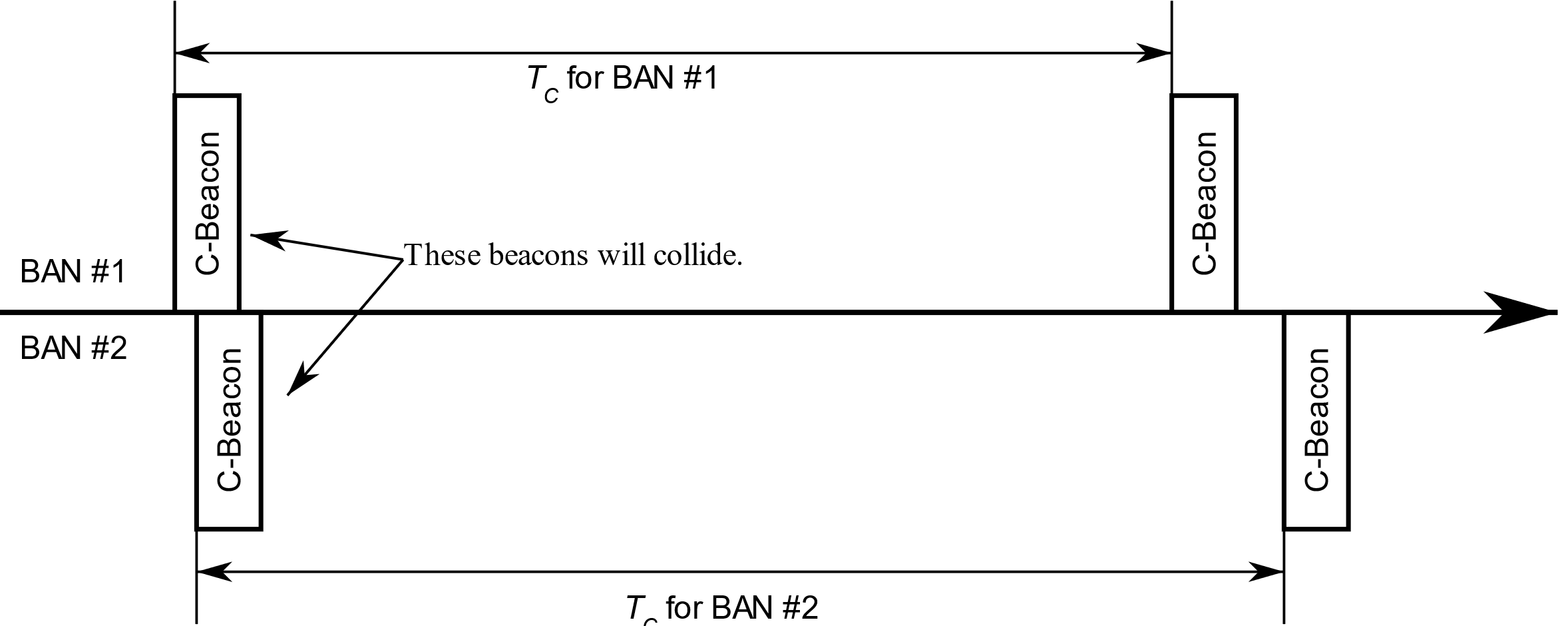 Slide 9
M.Kim, T.Kobayashi, M.Hernandez, R.Kohno(YNU/YRP-IAI)
November 2022
Data Channel
Coordinators and nodes may transmit on the data channel (D-Channel).
The time axis in a D-Channel is divided into superframes which have equal duration of TD seconds.
Each superframe is composed of time slots which have equal duration of TS seconds.
A superframe shall consist of four distinct periods:
Network Management Period (NMP), consisting of NNMP time slots, where the network management frames such as data beacons shall be transmitted,
Contention Free Period (CFP), consisting of NCFP time slots, where scheduled frames shall be transmitted,
Contention Access Period (CAP), consisting of NCAP time slots, where unscheduled frames shall be transmitted,
Inactive Period, where no frames shall be transmitted.
Slide 10
M.Kim, T.Kobayashi, M.Hernandez, R.Kohno(YNU/YRP-IAI)
November 2022
Data Channel (cont.)
A coordinator shall select one D-Channel.
A coordinator may support using two or more D-Channels simultaneously, to achieve higher dependability.
A coordinator shall transmit a data beacon frame (D-Beacon) on one time slot from NMP at every superframe of the D-Channel.
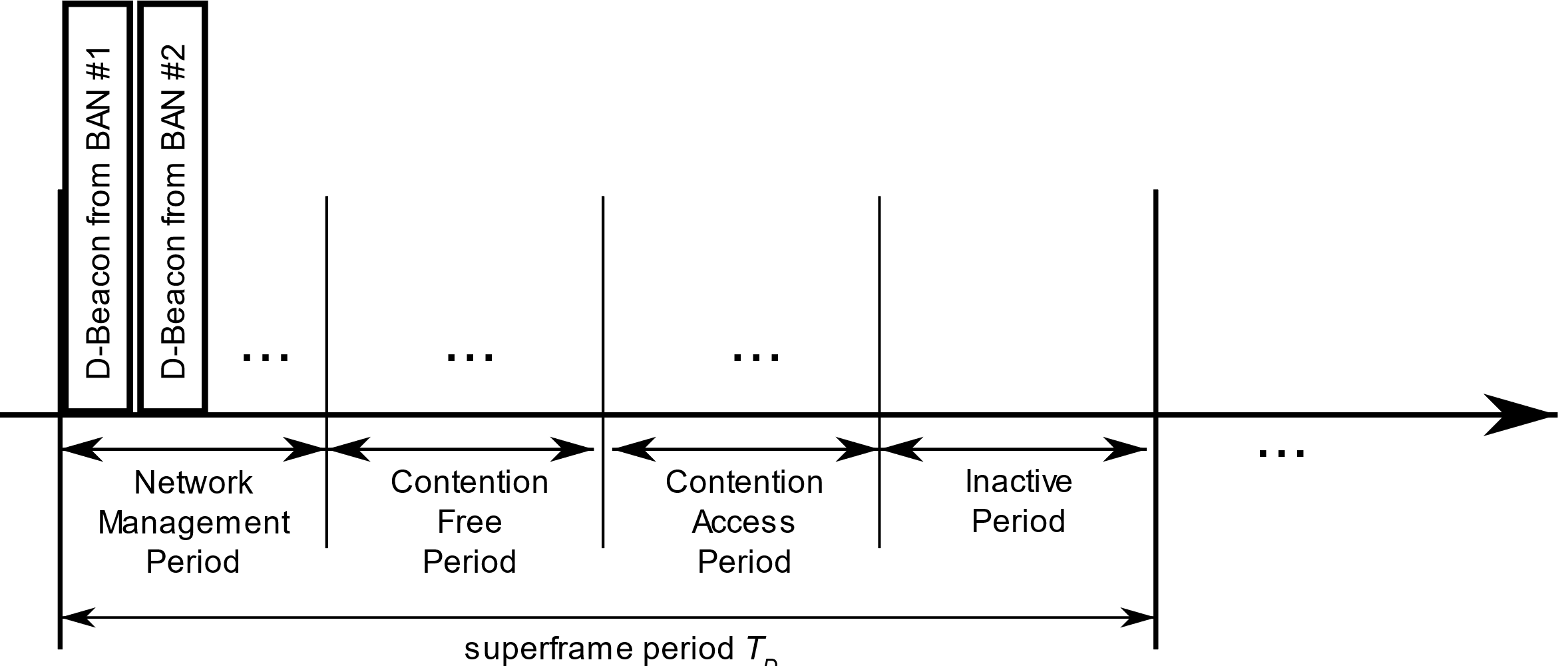 Slide 11
M.Kim, T.Kobayashi, M.Hernandez, R.Kohno(YNU/YRP-IAI)
November 2022
BAN Creation
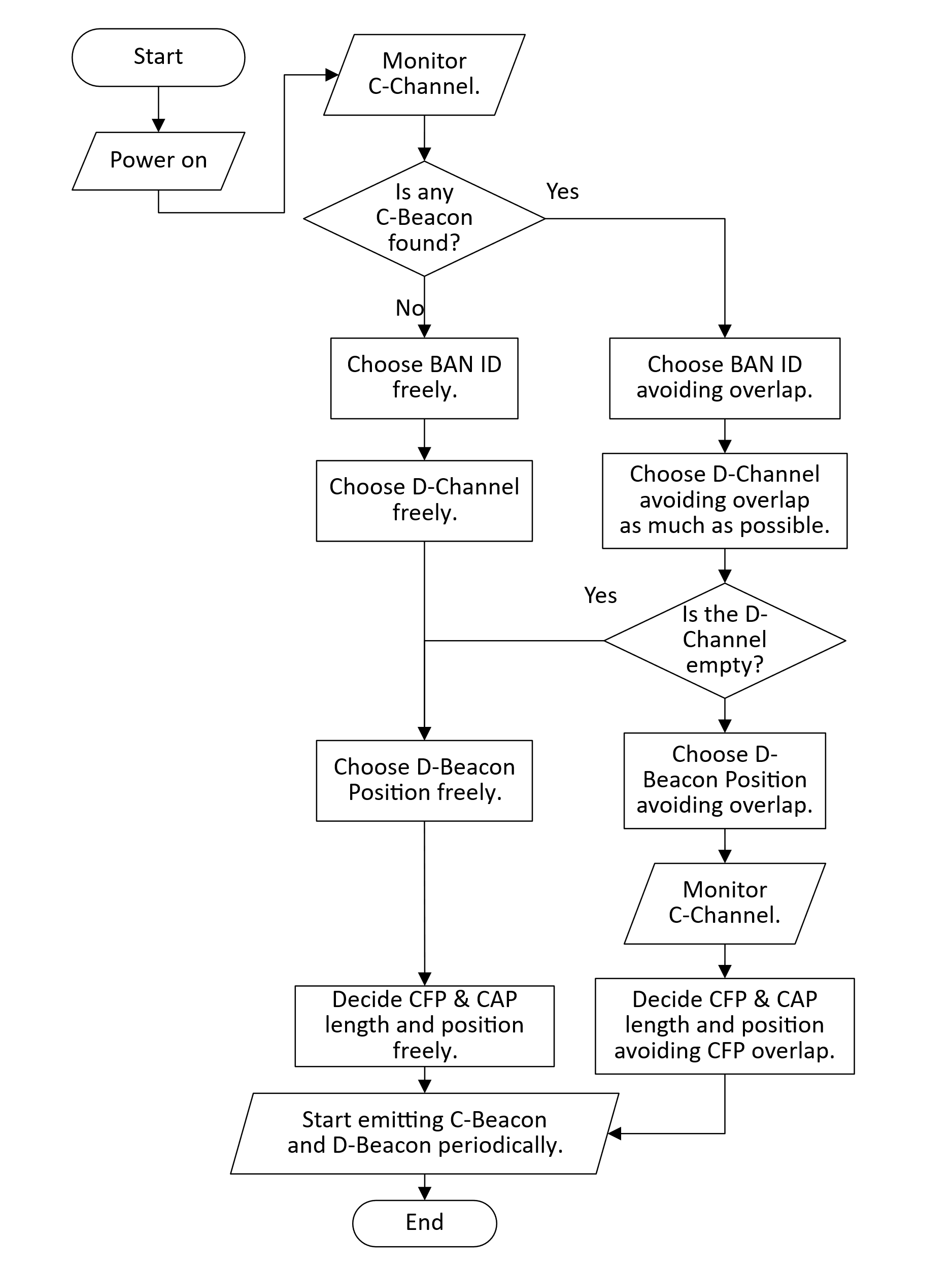 A coordinator starts monitoring the C-Channel and checks whether there are neighboring BANs. 
The coordinator chooses a BAN ID which is not currently in use by neighboring BANs.
The coordinator chooses a Data Channel (D-Channel).
D-Channel Occupancy Indexes from C-Beacon of neighboring BANs can be used to determine which D-Channel to use.
If there are other BAN using the same D-Channel, than the coordinator should synchronize to the other BAN’s superframe.
The coordinator chooses the D-Beacon Position in NMP.
It must not overlap with those of other neighboring BANs using the same D-Channel.
The coordinator transmits Control Beacons (C-Beacon) periodically.
The C-Beacon provides the BAN ID, D-Channel number, and D-Beacon Position in NMP.
The coordinator transmits Data Beacons (D-Beacon) periodically.
The D-Beacon provides slot numbers where Contention Free Period (CFP) and Contention Access Period (CAP) begin.
Slide 12
M.Kim, T.Kobayashi, M.Hernandez, R.Kohno(YNU/YRP-IAI)
November 2022
Transition of Synchronizationdue to proximity of BAN piconets
A coordinator keeps monitoring the C-Channel and checks whether there are neighboring BANs.
If the coordinator receives C-Beacon with different Synchronization Reference BAN ID value,
and if the Synchronization Priority Index from the C-Beacon is greater than its own value,
the coordinator must synchronize with the superframe of the newly met BAN.
Slide 13
M.Kim, T.Kobayashi, M.Hernandez, R.Kohno(YNU/YRP-IAI)
November 2022
Node Connection/Disconnection
The node may monitor the C-Channels to acquire a C-Beacon.
The node may acquire the BAN ID, D-Channel number, and D-Beacon Position from the C-Beacon.
The node may monitor the D-Channels to acquire a D-Beacon.
The node may acquire the positions of Contention Free Period (CFP) and Contention Access Period (CAP).
The node may transmit a Connection Request (C-Request) frame during the CAP using the Contention Access procedure.
On successful reception of the C-Request frame, the coordinator shall transmit
an Acknowledgement,
and a Connection Assignment (C-Assignment) frame in the next available time slot.
The C-Assignment frame shall contain details of allocated resources to the node, including the number of allocated time slot, and node’s allocated Node ID.
Slide 14
M.Kim, T.Kobayashi, M.Hernandez, R.Kohno(YNU/YRP-IAI)
November 2022
New fields in Control Beacon
BAN ID
D-Channel number
D-Beacon Position in Network Management Period (NMP)
D-Channel Occupancy Index
To inform neighboring BANs of the congestion level of the channel.
Synchronization Reference BAN ID
To inform neighboring BANs of which clock it is operating on.
BANs that share superframes should have the same value and BANs that do not share superframes should have different values.
Synchronization Priority Index
This index is used to determine which BAN should keep using the synchronization clock and which BAN should transit to the other’s clock, when multiple BANs come close.
The number of nodes in a BAN may be used, because it would be inefficient if a BAN with many nodes have to transit.
Alternatively, the time when the coordinator started the network may be used, because the value does not change over time.
Slide 15
M.Kim, T.Kobayashi, M.Hernandez, R.Kohno(YNU/YRP-IAI)
November 2022
New field in Data Beacon
Position of Contention Free Period (CFP)
In order to allow coexisting BANs to have CFPs that do not interfere with each other, this value may be different between BANs.
Position of Contention Access Period (CAP)
Slide 16
M.Kim, T.Kobayashi, M.Hernandez, R.Kohno(YNU/YRP-IAI)
November 2022
List of Frame Type
Slide 17
M.Kim, T.Kobayashi, M.Hernandez, R.Kohno(YNU/YRP-IAI)
November 2022
Summary
Allocating time slots (or periods) to each BAN is suggested to avoid frame collisions even between different BANs.
Using a Control Channel is suggested to accomplish the time slot allocation to each BAN as well as more accurate clear channel assessment.
Operating procedures of some MAC functions such as BAN creation are shown with a flowchart.
The newly required fields for performing this procedure have been explained.
Slide 18
M.Kim, T.Kobayashi, M.Hernandez, R.Kohno(YNU/YRP-IAI)
November 2022
References
[1] 15-22-0277-04-006a, MAC ideas for BAN with Enhanced Dependability
Slide 19
M.Kim, T.Kobayashi, M.Hernandez, R.Kohno(YNU/YRP-IAI)
November 2022
Thank you for your attention!
Slide 20
M.Kim, T.Kobayashi, M.Hernandez, R.Kohno(YNU/YRP-IAI)